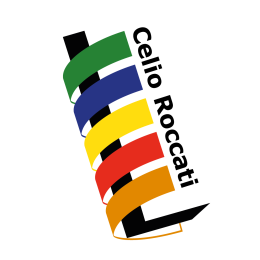 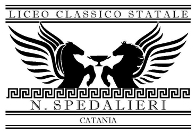 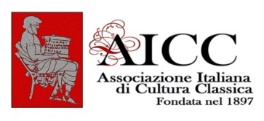 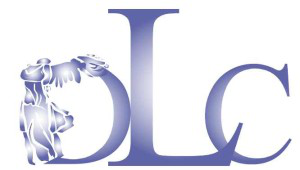 Bando del Concorso Nazionale 
Nuovi alfabeti, 4° Edizione
in memoria di Silvia Frezzolini, docente del DLC


Anno scolastico 2023/2024
Titolo del Concorso
S
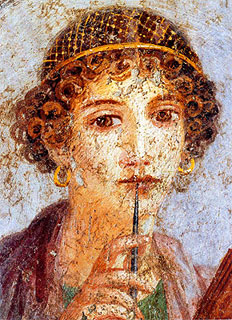 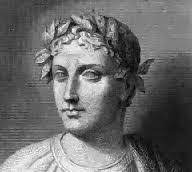 La musica dentro le parole
OBIETTIVI
Far acquisire agli studenti competenze testuali e traduttive, incentivando l’importanza di una lettura e di uno studio capillare di testi classici e di una loro interpretazione;
rendere tali testi più vicini agli studenti, promuovendone una eventuale attualizzazione e stimolando in loro la capacità di ricrearli con originalità e creatività;
offrire agli studenti la possibilità di essere soggetti attivi e di mettersi in gioco sperimentando nuove modalità di espressione.
Destinatari e requisiti di ammissione
Singoli studenti delle scuole secondarie di II grado aderenti alla rete DLC che con la loro classe partecipino alle attività di ricerca-azione previste per quest’anno.
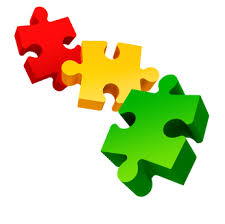 Oggetto del concorso
Scegliere la sezione a cui partecipare, greca o latina
Ricreare dei due testi  dell’autore proposto: per quella latina, Orazio, per quella greca, Saffo, delle traduzioni in versi tradizionali della letteratura italiana (dal trisillabo al dodecasillabo), organizzati o meno in strofe, con rime, se presenti, evidenziate mediante colori.
Modalità e tempi di iscrizione
Iscrizione entro il 
30 Novembre 2023
tramite apposita scheda disponibile su:

www.liceospedalieri.edu.it/concorsoDLC2023/

da inviare a:

ctpc070002@istruzione.it
e a
vincenza.iannelli@posta.istruzione.it
Termini e modalità di presentazione dei prodotti finali
Entro il 28 febbraio 2024 inviare agli indirizzi:

ctpc070002@istruzione.it
e
vincenza.iannelli@posta.istruzione.it

1.  Le traduzioni creative o dei due testi di Saffo o dei due di Orazio.
2. La scheda di presentazione dei prodotti per le cui caratteristiche si rimanda al bando e il cui modello si trova nel sito dello «Spedalieri»-sezione apposita.
3. le dichiarazioni inviate dai referenti dei progetti DLC o del Concorso relative alle liberatorie acquisite e depositate presso gli uffici delle proprie scuole.
Commissione esaminatrice
1 Presidente
5 Componenti

tra Docenti universitari e di scuole, 
Dirigenti 
ed Enti esterni
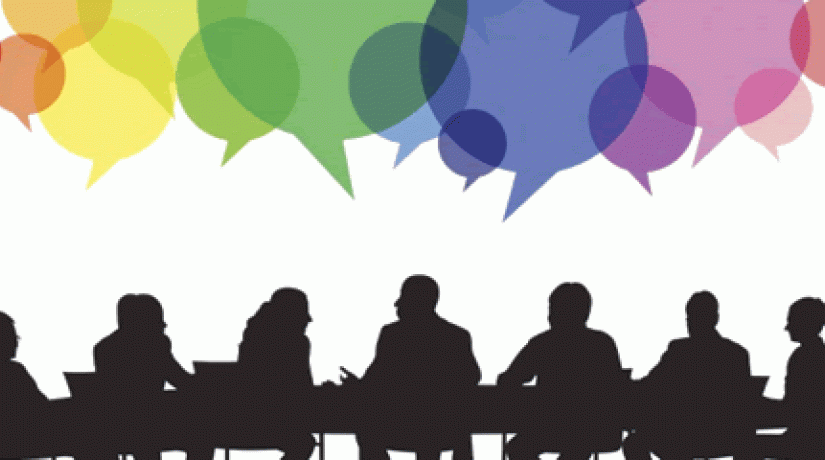 Attinenza a quanto richiesto dal Bando
Creatività ed originalità nella realizzazione del lavoro
Criteri di valutazione
con un punteggio da 1 a 20 per 
ogni descrittore
Completezza ed esaustività nella compilazione dei dati richiesti nella scheda di presentazione
Cura nel realizzarlo, oltre che dell’aspetto contenutistico (temi, contesti letterari e storici) anche di quello formale (metrica, lessico, figure retoriche, punteggiatura)
Capacità di creare un testo  coerente e coeso nelle sue varie parti
Premiazione e pubblicazione                      degli elaborati
Per le due sezioni, 
   rispettivamente una greca e una latina:

1^ classificato: € 250
2^ classificato: € 150
3^ classificato: € 100  

     
                                         Attestati ai primi tre premiati per sezione

L’esito sarà comunicato ai vincitori agli indirizzi di posta elettronica delle scuole di appartenenza e, insieme ai prodotti selezionati dalla Commissione, sarà pubblicato su:
 www.liceospedalieri.edu.it/concorsoDLC2023/
La cerimonia di premiazione avverrà in occasione del workshop finale del Progetto DLC che si svolgerà a Rovigo nel periodo aprile-maggio 2024.
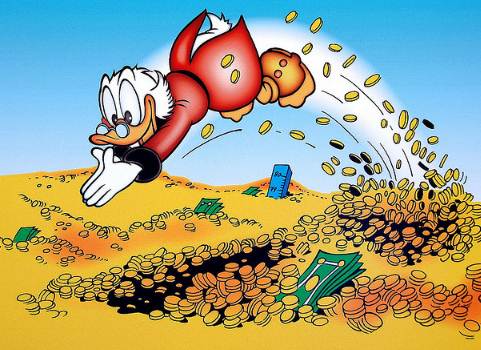 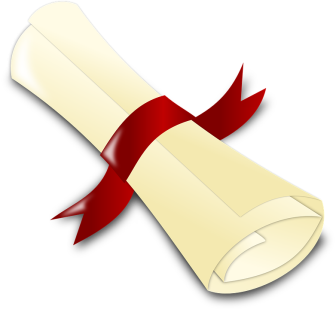 Pubblicazione del bando su:
www.liceospedalieri.edu.it/concorsoDLC2023/

e sul sito di USR Veneto
Riepilogo
A) entro il 30 novembre 2023: invio delle schede di iscrizione al concorso “Nuovi alfabeti”, 4 Edizione, in memoria di Silvia Frezzolini, docente del DLC, ai seguenti recapiti: 
ctpc070002@istruzione.it e  vincenza.iannelli@posta.istruzione.it
B) entro il 28 febbraio 2024: invio agli stessi indirizzi di sopra dei prodotti finali, della scheda di presentazione dei prodotti e delle autodichiarazioni dei referenti dei progetti relative alle liberatorie acquisite.
C) aprile- maggio 2024 a Rovigo: cerimonia finale di premiazione in occasione del workshop finale del Progetto DLC.
Ulteriori informazioni potranno essere richieste per e-mail a:
vincenza.iannelli@posta.istruzione.it